Signals
Paola Sala 
For the Joint Beam  Instrumentation working Group
1
H4- VLE monitor schematics
Black: quadrupoles. Green: bending magnets Boxes: detector supports. X,Y : scint. fibre layer. S=scint. for trigger ST=trigger+time-of-flight detector
Each box can host 2 detectors
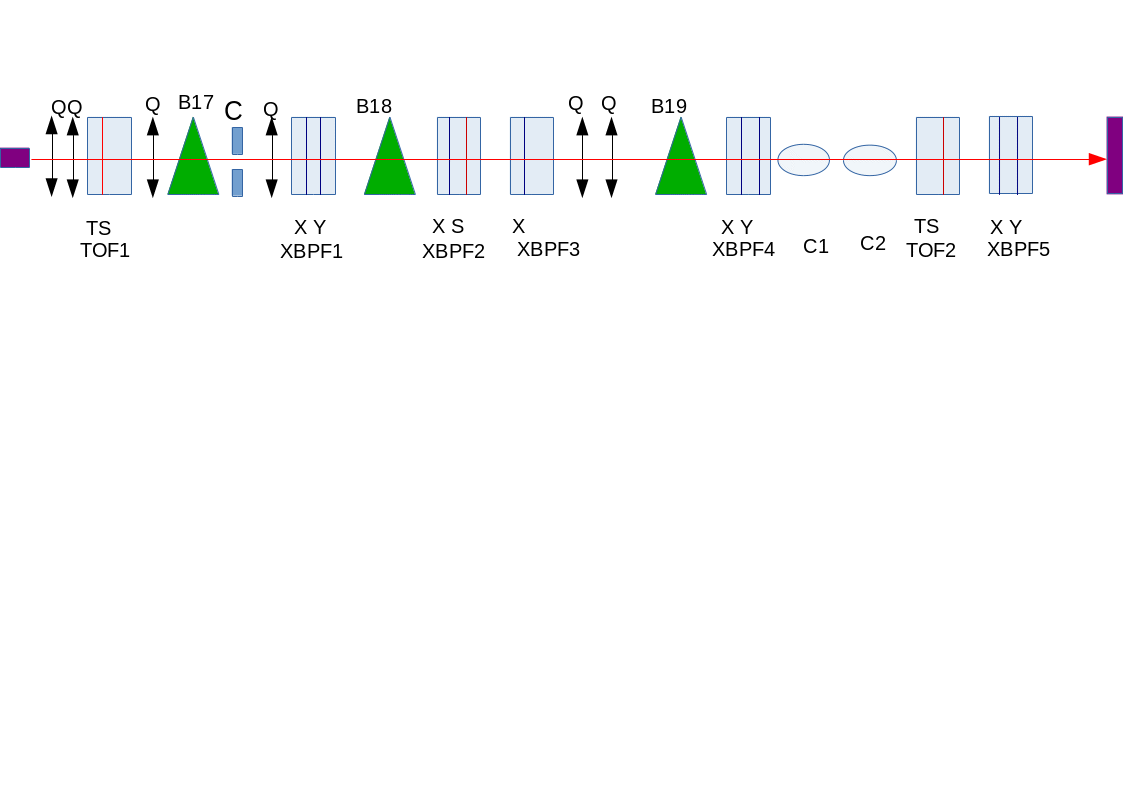 702
701
707
687
716
716
697
Pid, ToF
trigger
Pid, Cv
Magnetic spectrometer for P meas
Particle tracking
Beam monitoring
Summary of signals--again
Patch panel:  20 connectors
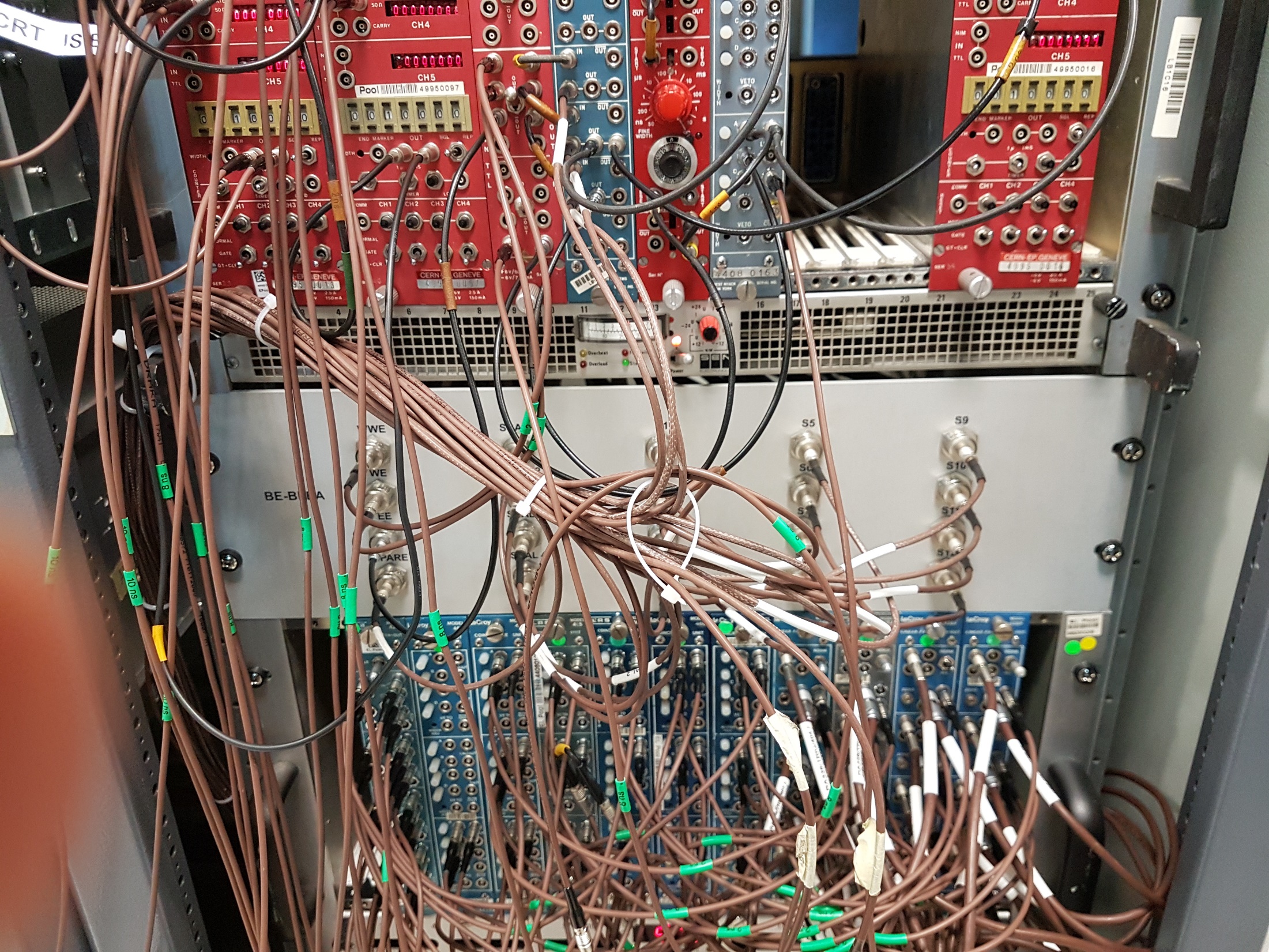 Leftmost 4: SPS timing TTL
Early  Warning extraction :100ns before
Warning Extraction : at extraction
End of Extraction
Spare
Next 4:CRT triggers
Now configured as 4 ORs from the front panels. Read by counters in NP04 DAQ, read by scalers in BI DAQ
3
To NP04 Trigger: BI Global trigger + 2 XCET +.. To be finalized! Meet at 5pm  today
From NP04 Trigger:  trigger signal 
To scaler ?  Also To TDC?
More?
Everything ready?
Last monitors to be mounted
XSCINT: 2 or three in the trigger
XCETS: calibration??
Acquisition and CESAR ? Is there still room for adding quantities ? (scalers, triggers..)
TDC: ok for high rate (1st tof)
4
commissioning
Dedicated  meeting next Thu
Maybe 
We can start discussing here if there is time
5